Universidade Católica Dom BoscoGraduação em Engenharia Civil
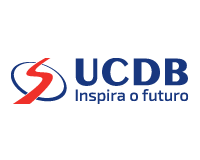 SISTEMAS ESTRUTURAIS
César Augusto Engels Colman
João Pedro Bellin Gomes da Cruz
Matheus Luiz da Silva
HORNSEA TWO
LOCALIZAÇÃO
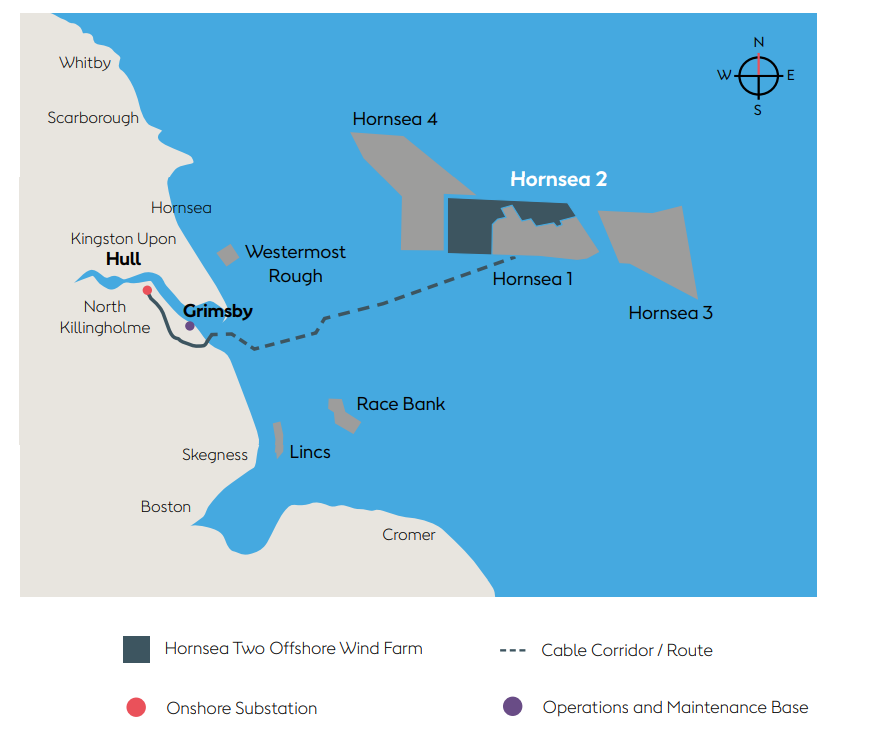 CARACTERÍSTICAS
Período de construção;
 2018-2022.
Investimento;
 26,7 bilhões de reais.
Mão de obra.
 8.000 trabalhadores.
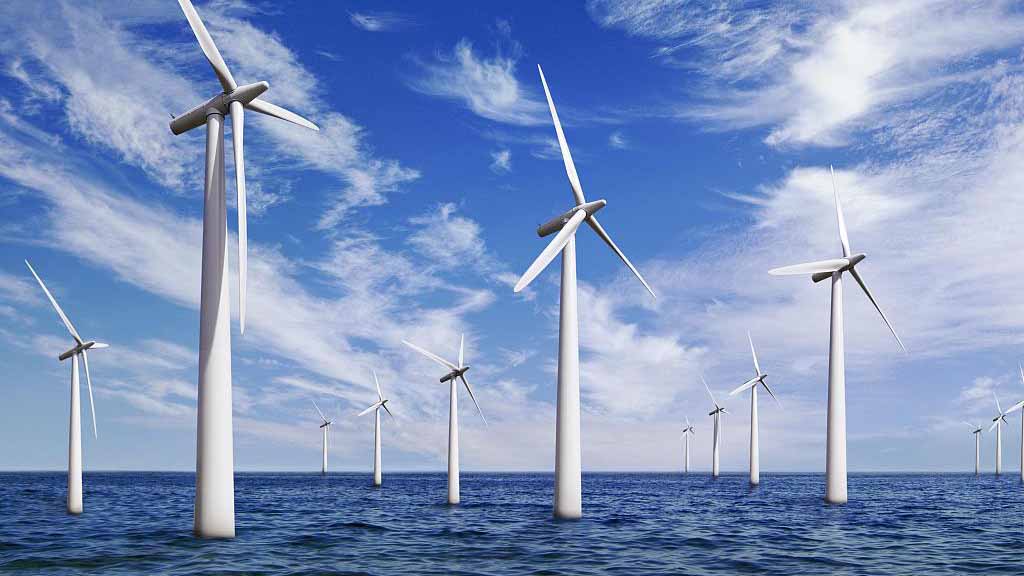 EQUIPAMENTOS
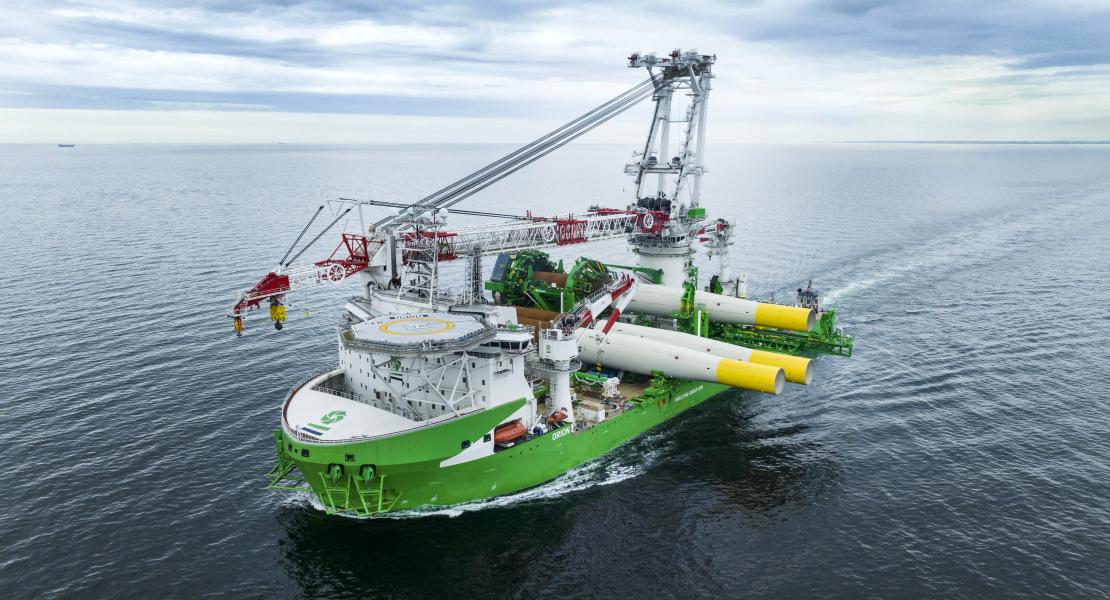 EQUIPAMENTOS
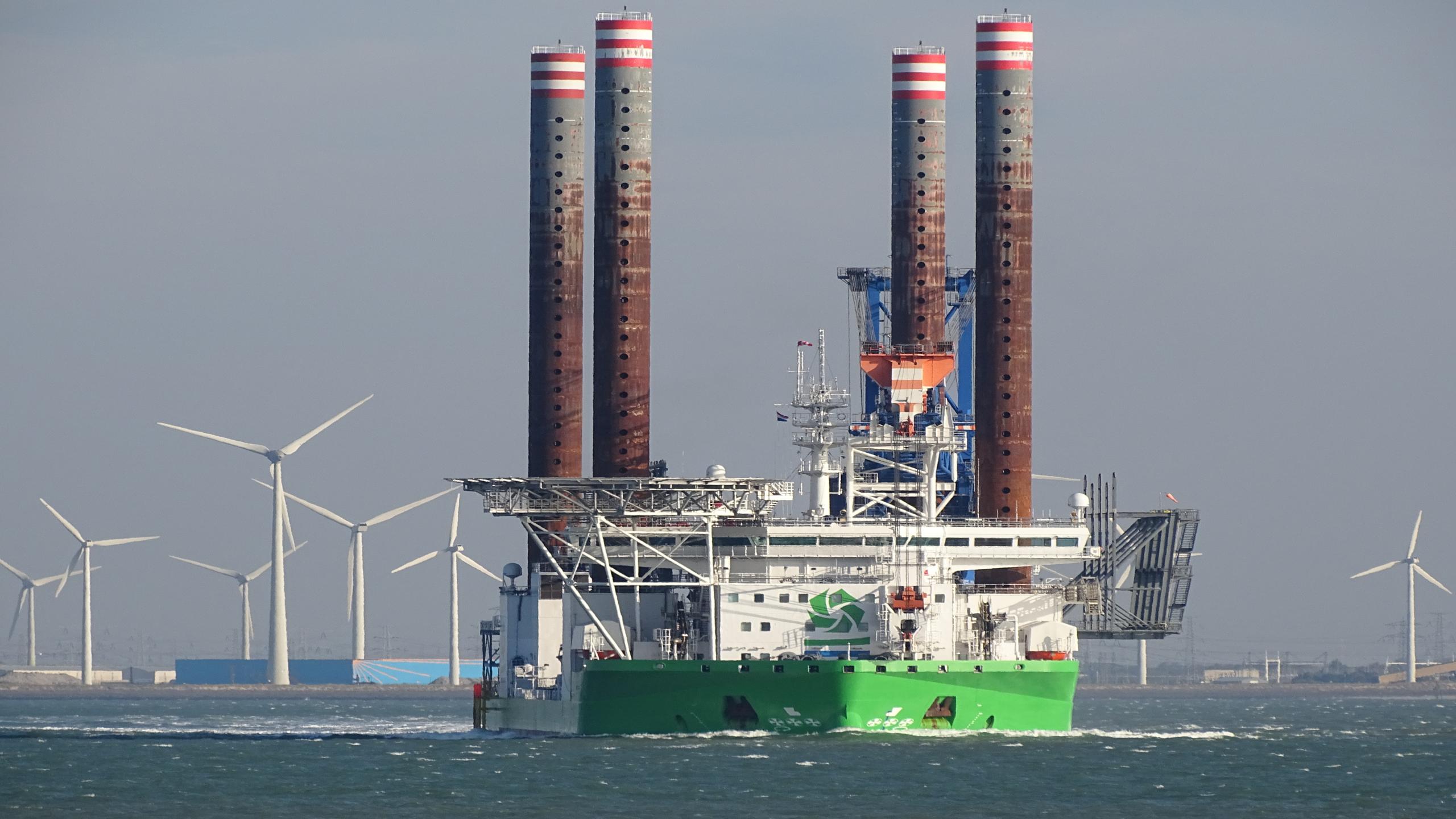 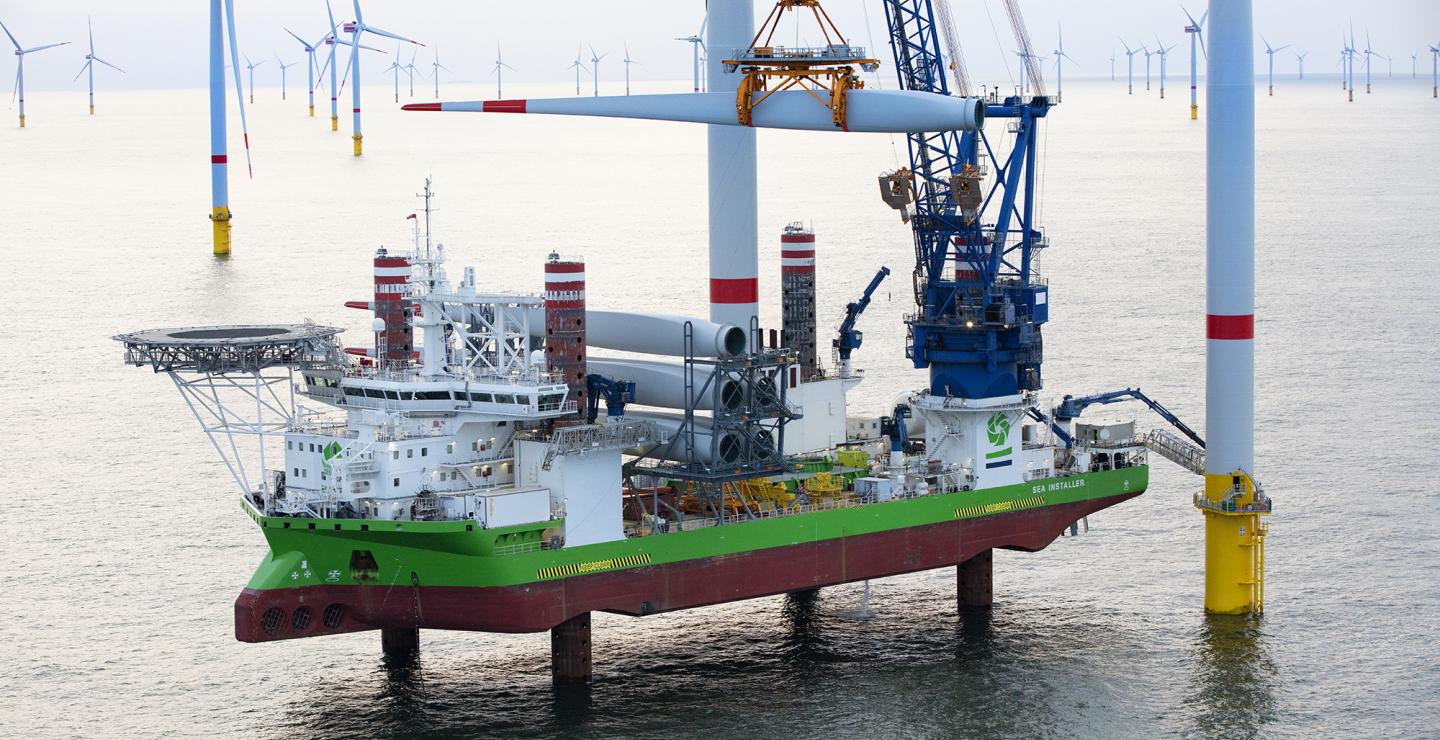 CURIOSIDADES
Capacidade de alimentação;
Área;
Recorde;
MAKKAH CLOCK ROYAL TOWER
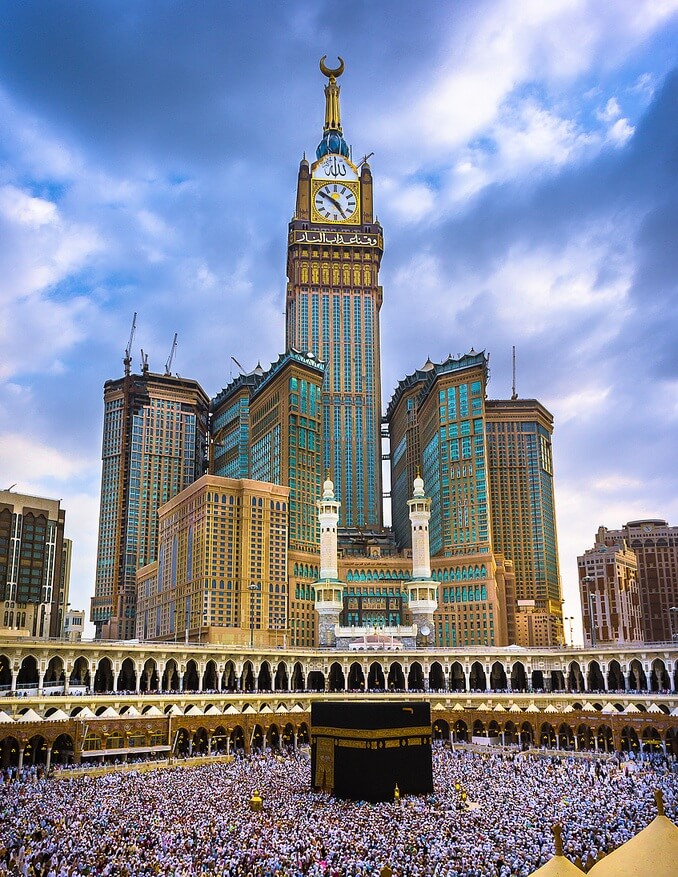 LOCALIZAÇÃO
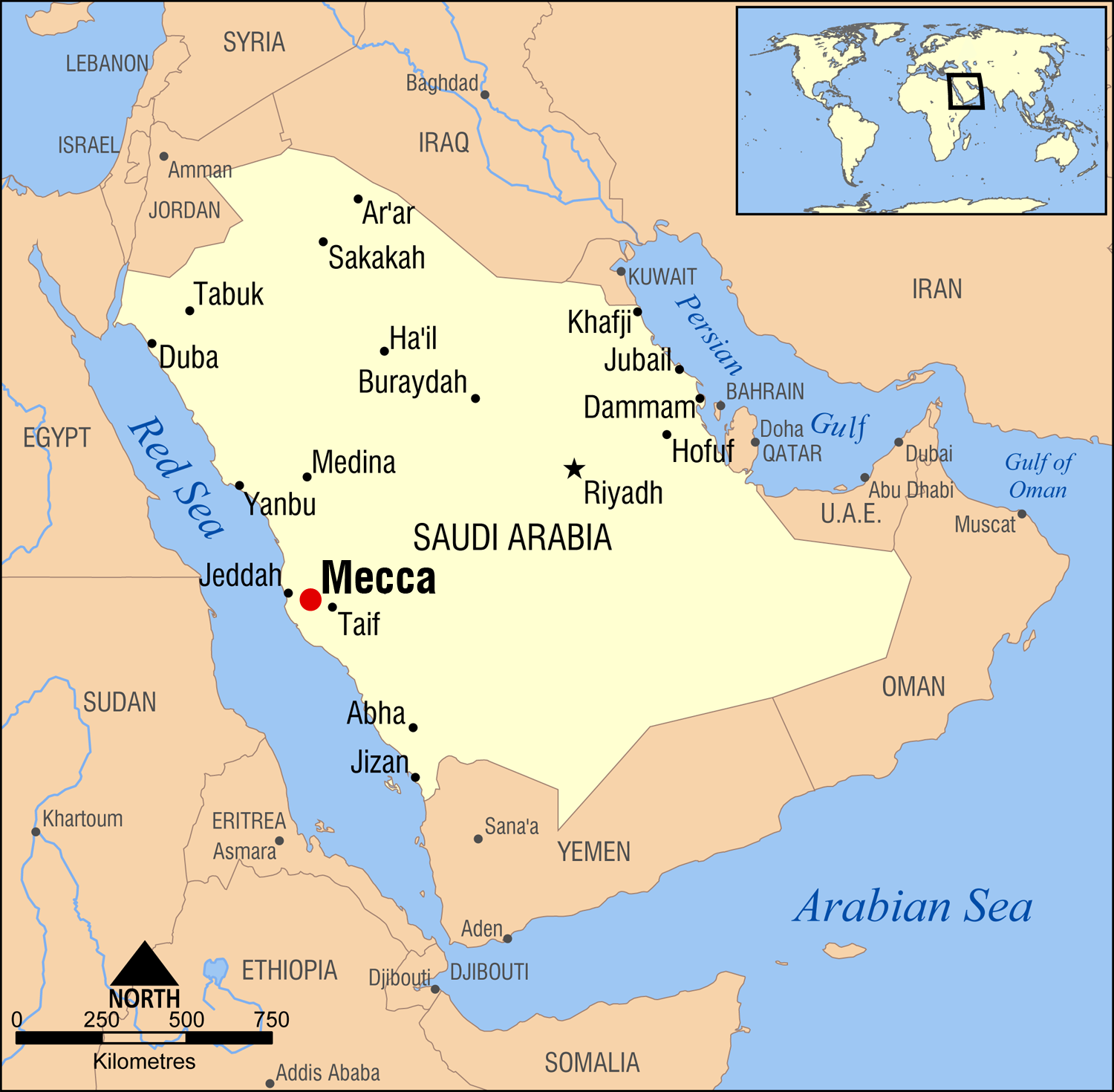 CARACTERÍSTICAS
Período de construção;
 2002-2012.
Investimento;
 80 bilhões de reais.
Mão de obra.
 9.000 trabalhadores.
CARACTERÍSTICAS
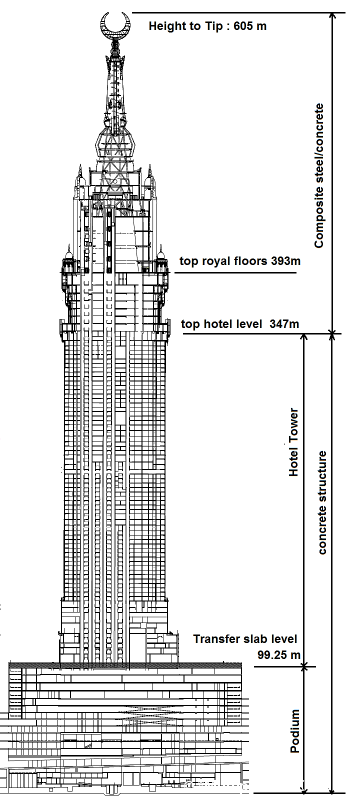 Tipo de estrutura;
Altura;
Faces do relógio;
Ponteiros.
CARACTERÍSTICAS
Tipo de estrutura
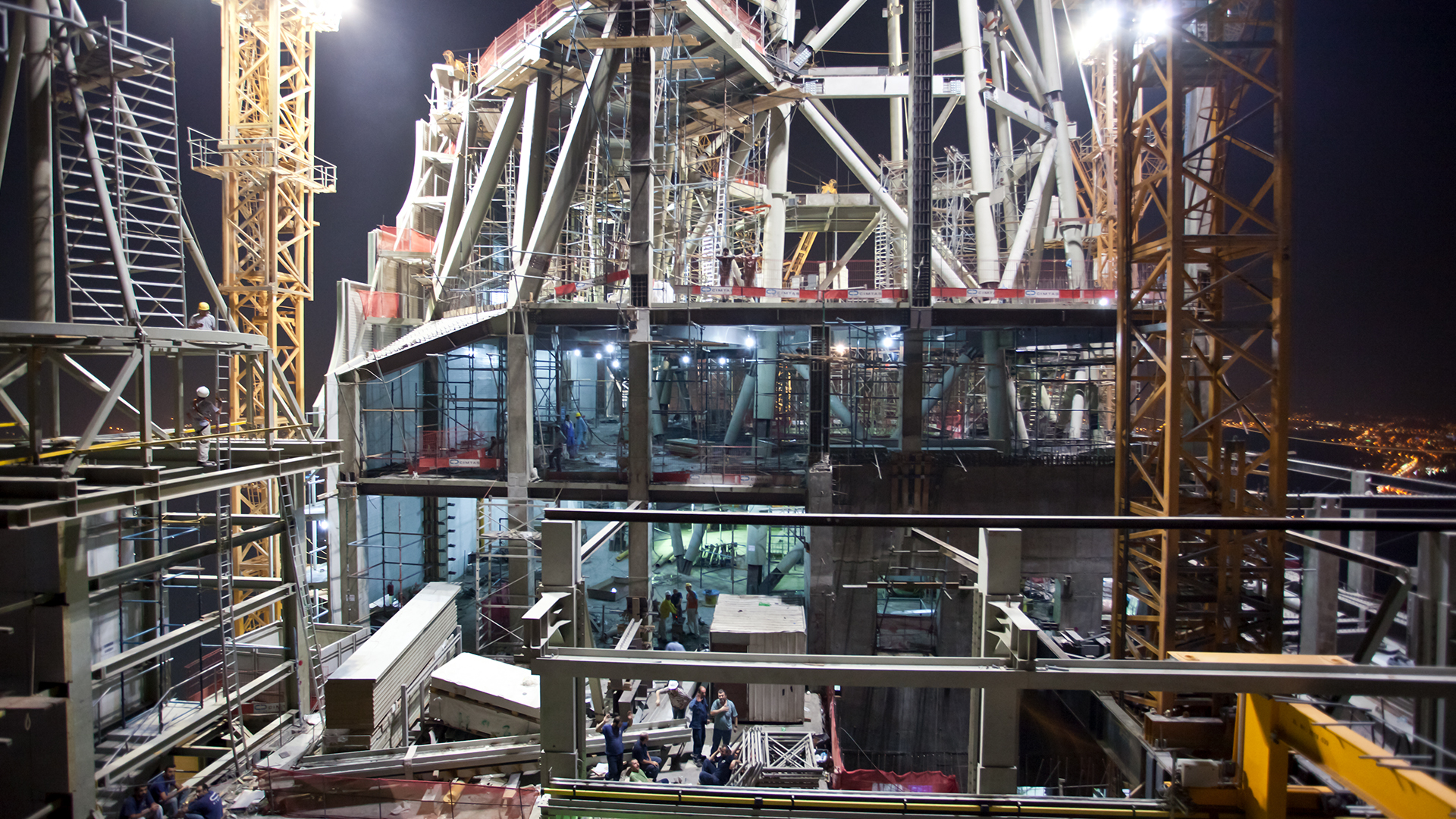 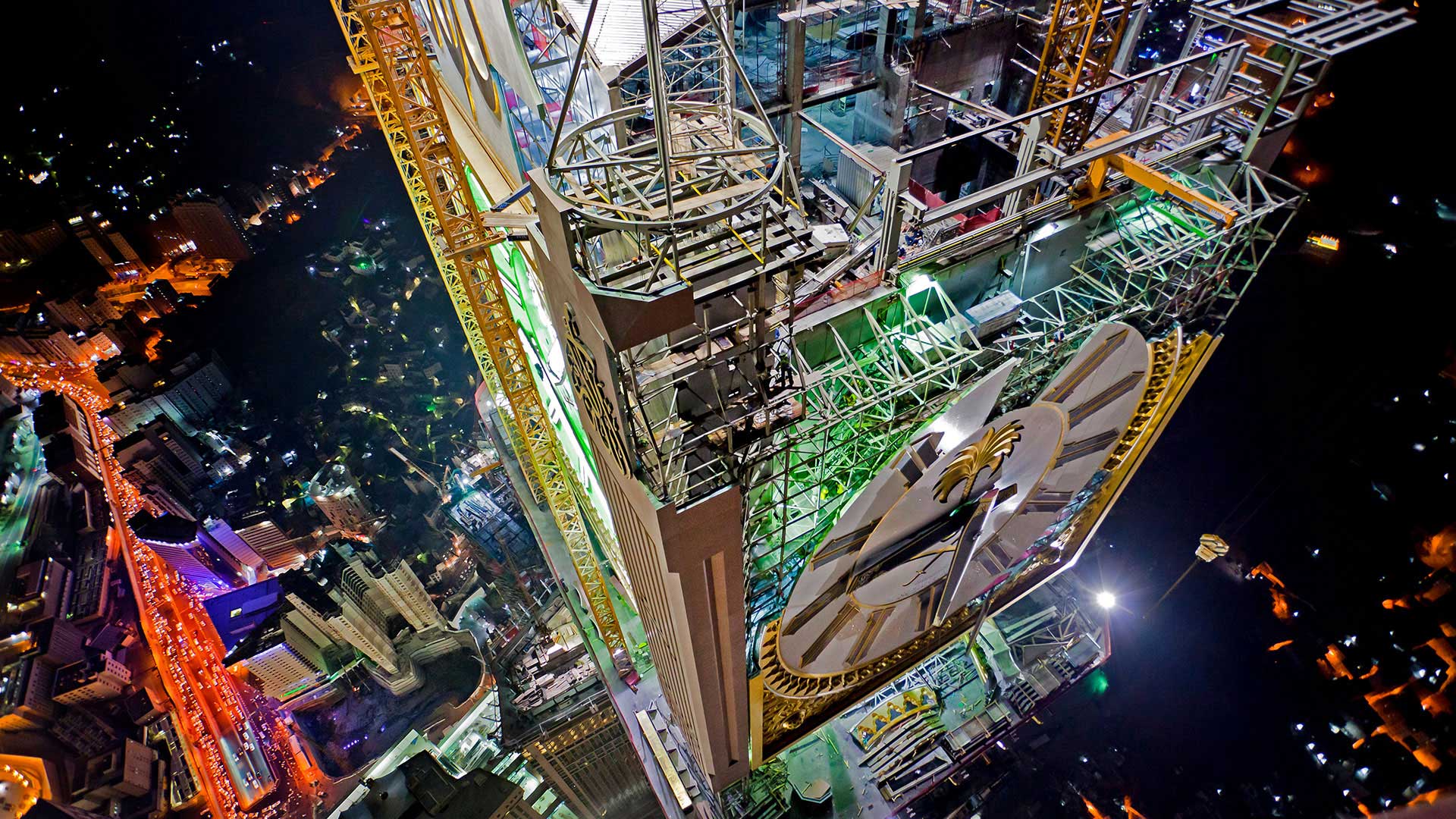 CARACTERÍSTICAS
Equipamentos
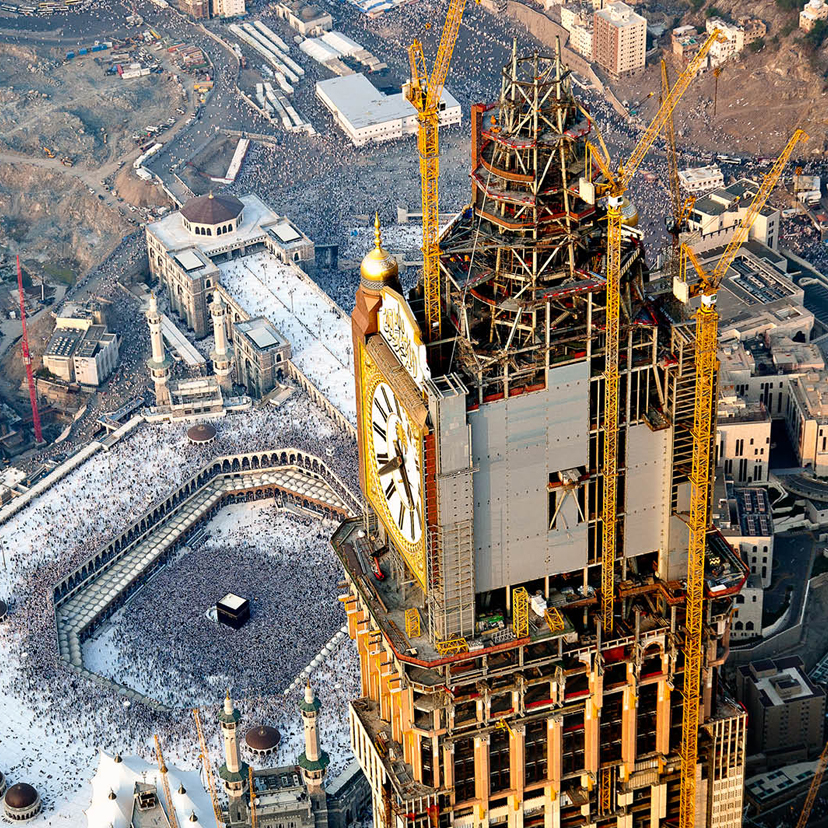 CARACTERÍSTICAS
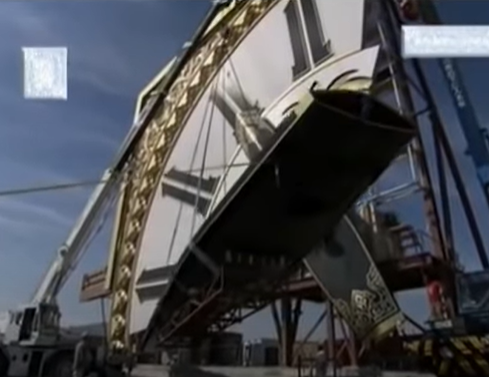 CURIOSIDADES
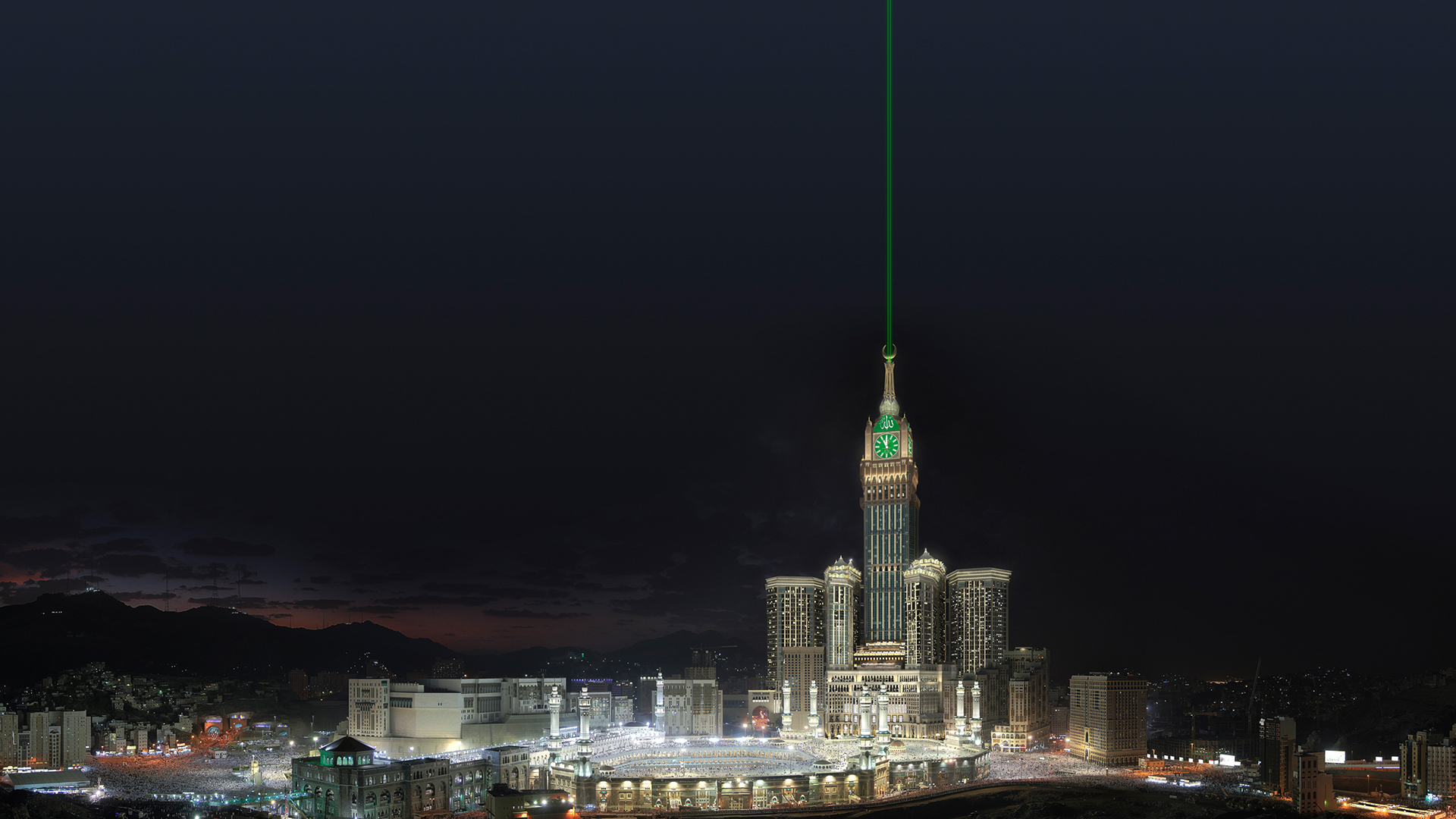 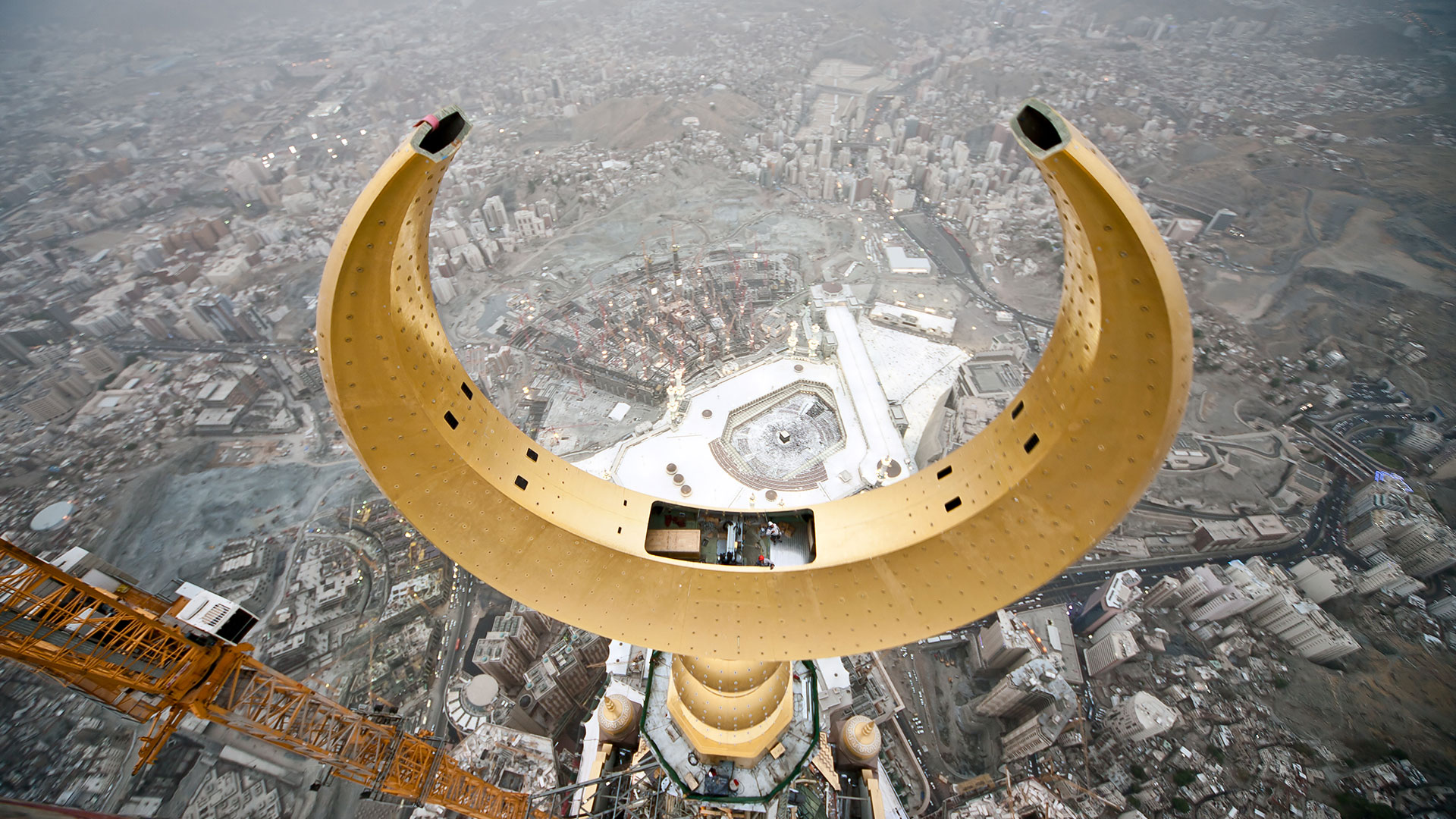 CURIOSIDADES
Empreiteira responsável;
Recordes.